Automação e detecção inteligente de anomalias voltadas a operação e segurança do backbone da RNP
Rodrigo Bongers
GER – Gerência de Engenharia de Redes
Agenda
O que é automação de rede?
Motivação
Implementação na RNP
Laboratório de Testes e Homologação
Ambiente de produção

Como é feito o monitoramento do Backbone
Como processamos e analisamos os dados
Como aplicamos machine learning nas informações
O que é automação de rede ?
A automação de rede é automatizar: 


A configuração
O gerenciamento
O teste
A implantação
As operações de dispositivos físicos e virtuais
Troubleshooting e Detecção de problemas



E em alguns casos, automatizar a tomada de decisão.
Motivação: Evolução de 2007 à 2019
Ano: 2019
Equipe: 6
37 Routers
Ano: 2007
Equipe: 4
27 Routers
[Speaker Notes: Uso intensivo do IPv6
OAM - Operation, Administration, and Management 
CFM - Connectivity Fault Management 
Buscamos capacidade no PoP da Operadora passando por rede metropolitana
Portfólio de soluções ampliado para atendimento de instituições como CAPES, EBSERH, CPRM]
Motivação
Agilizar o troubleshoot da rede

Padronizar as configurações nos equipamentos de rede

Facilitar as configurações em massa

Facilitar o dia-a-dia de areas correlatas ( Operações, CAIS )
Automação - Como começamos ?
Laboratório DAERO
Pré requisitos:

Facilidade na alteração da topologia
Configuração mais próxima possível do ambiente de produção
Rodar múltiplas topologias em paralelo


Soluções utilizadas:

Docker
vMX ( NFV / SDN )
SRX
Ansible
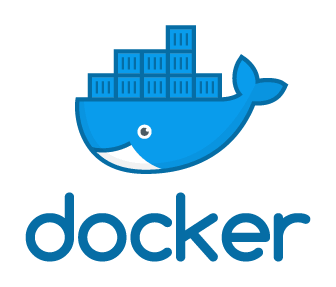 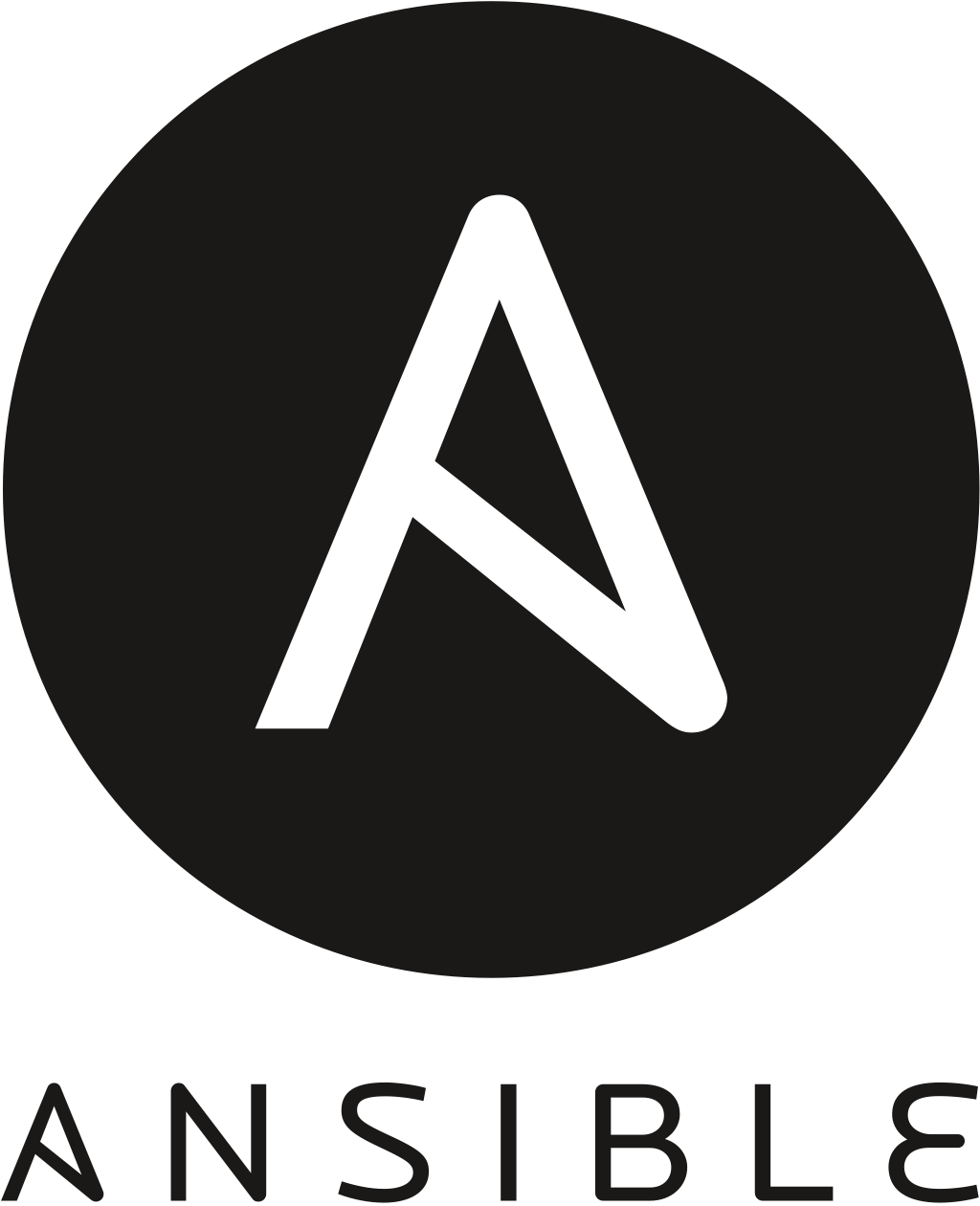 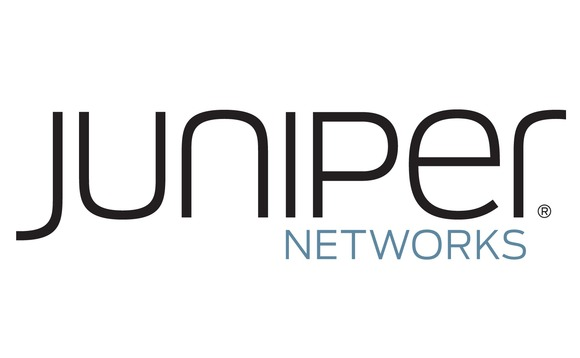 Simulação
docker-compose.yml
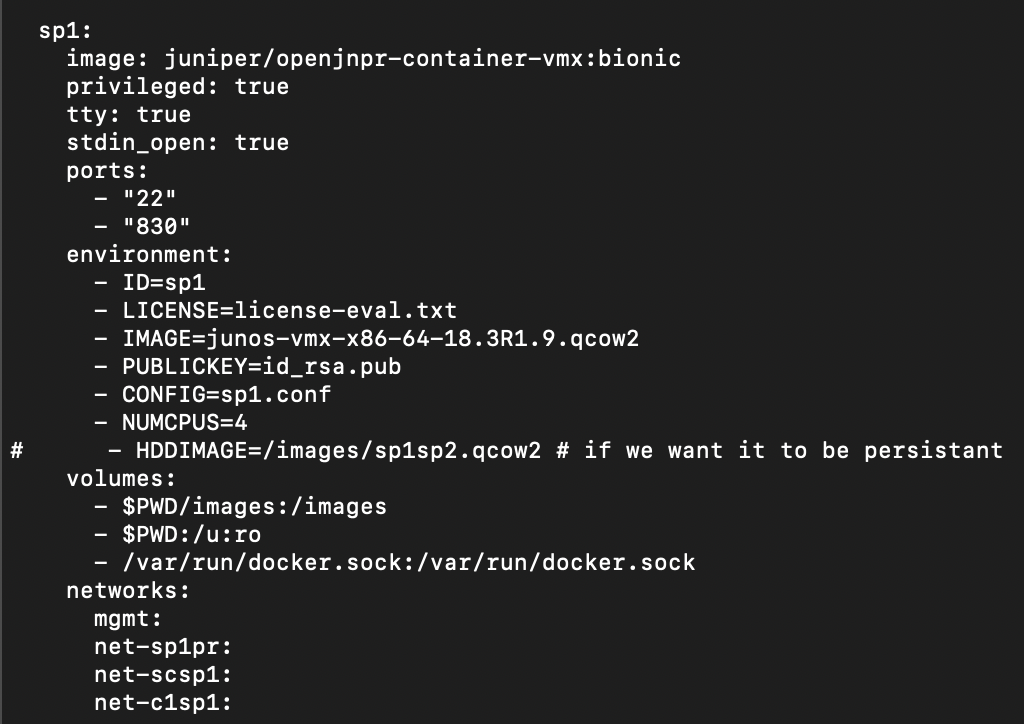 Simulação básica anel Sul
PR
SP1
net-sp1pr
net-scsp1
net-prrs1
SC
RS1
net-rs1sc
[Speaker Notes: YAML]
Primeiro login no roteador
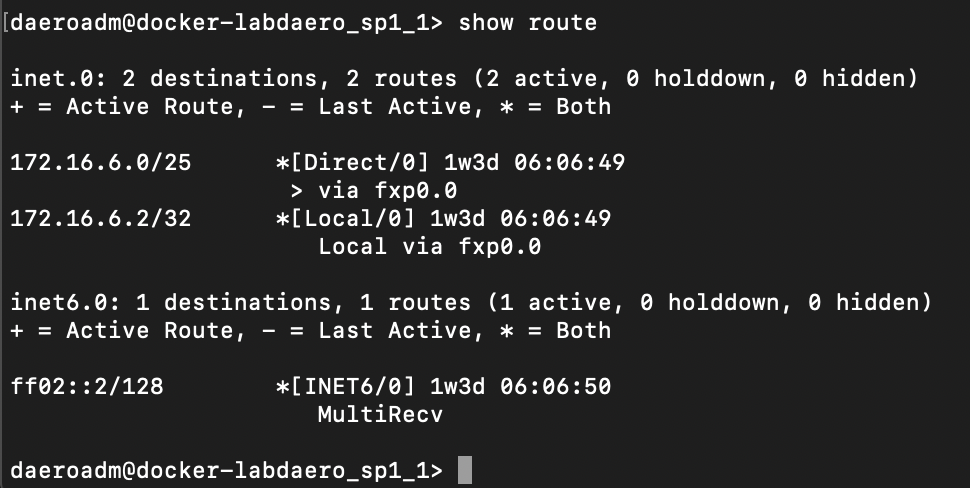 Como o ansible vai nos ajudar ?
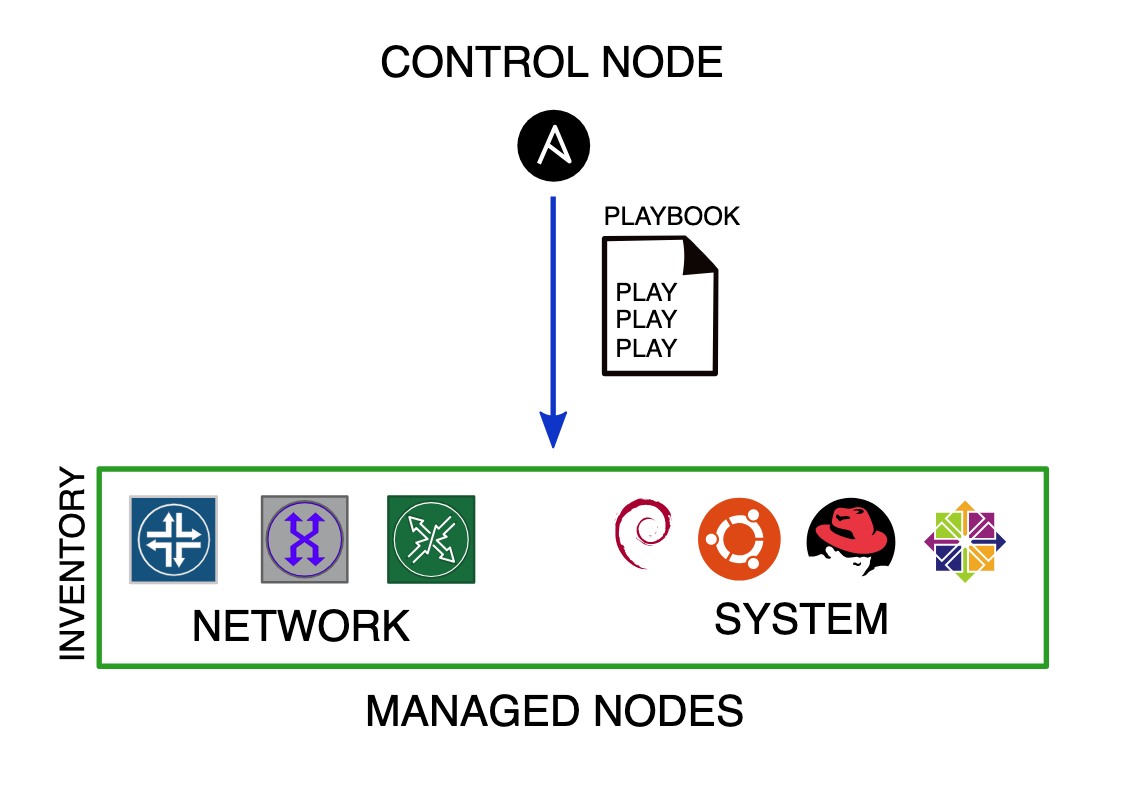 Configurando o Laboratório
Video ansible
[Speaker Notes: Configura LLDP para achar as adjacencies
Joga o output XML em um arquivo
Joga o arquivo em um Script em python que provisiona os IPs dos Ponto-a-Ponto
Configura OSPF , OSPF3, MPLS, BGP, Loopback Address Tuneis Dinamicos]
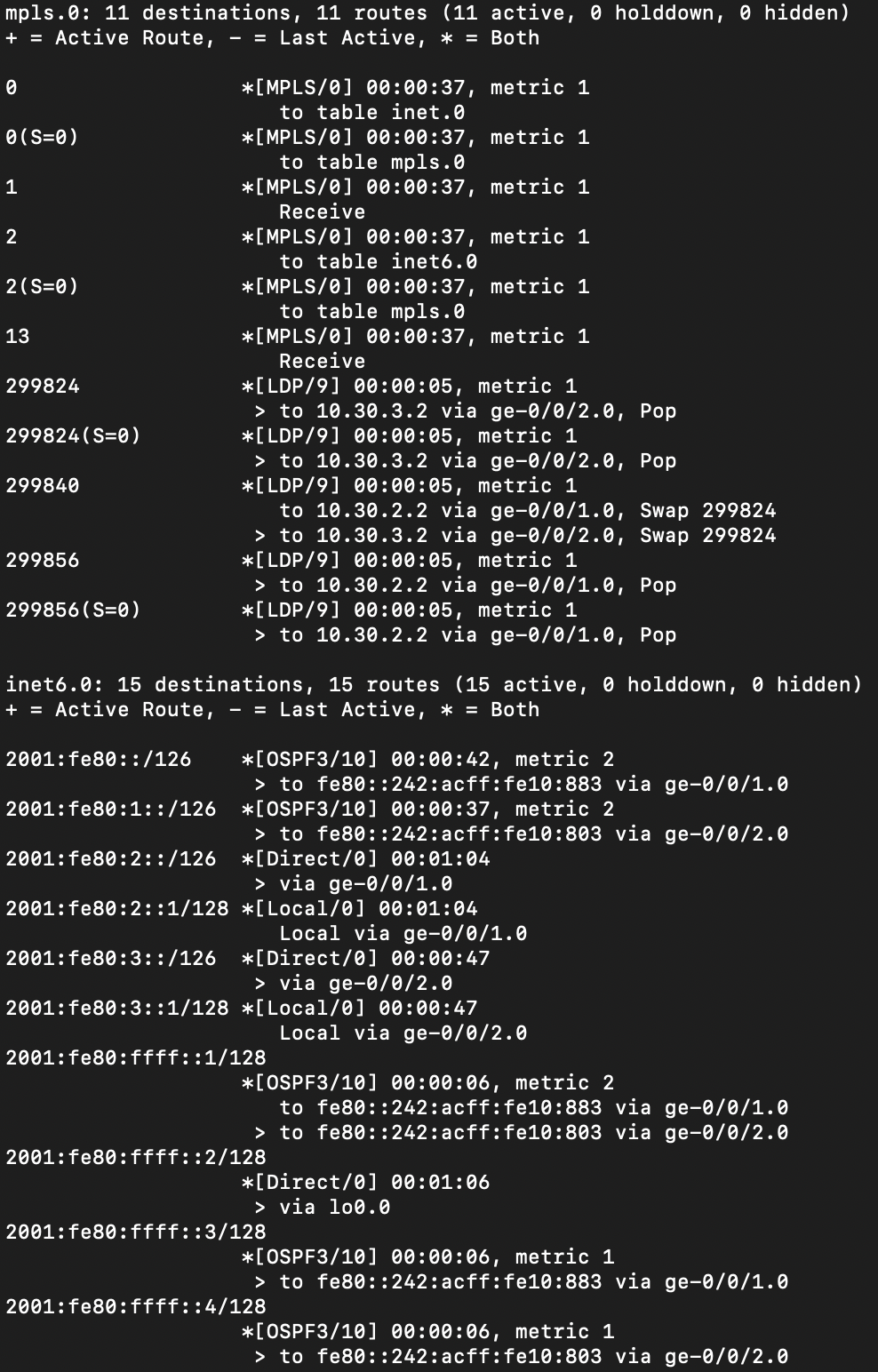 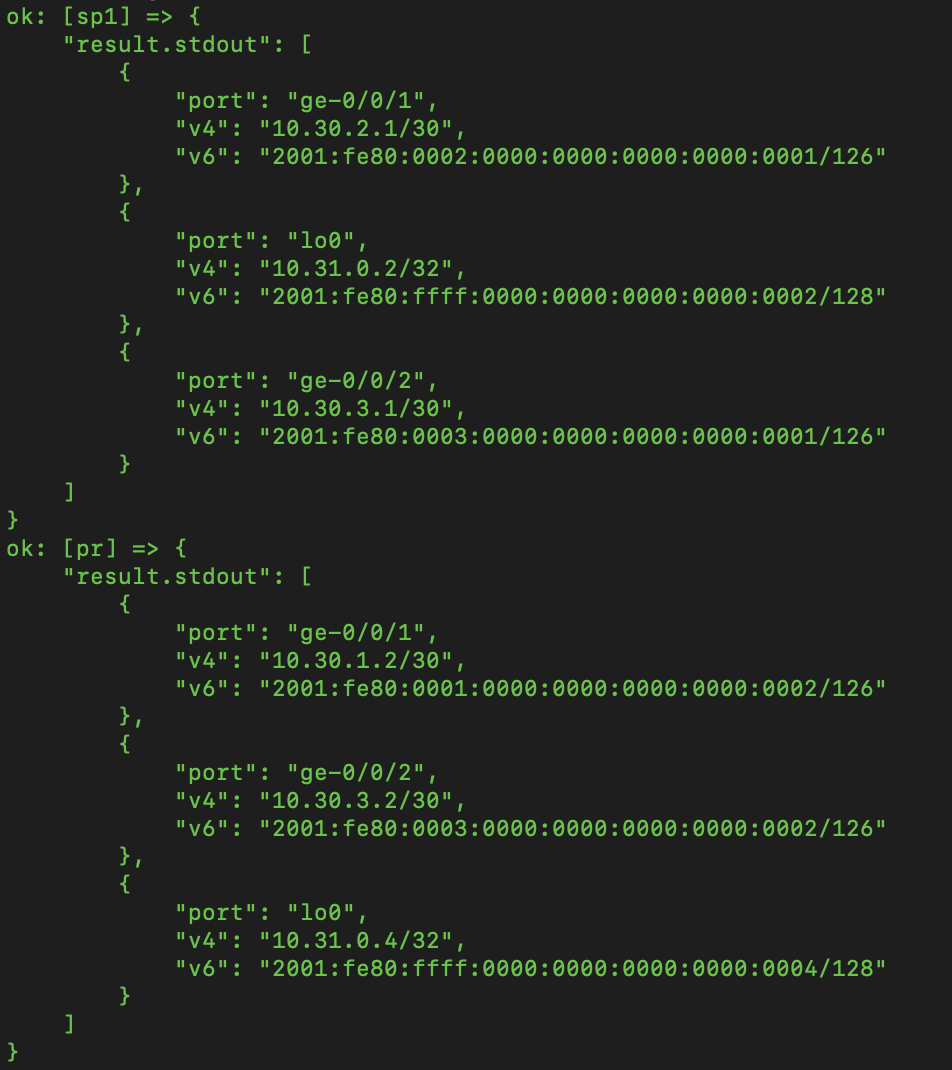 Ambiente de produção
Pré requisitos:

Ambiente gráfico para usuários que não tem familiaridade com Automação
Criação de Playbooks padronizados para utilização no dia-a-dia
Criação de Roles ( Papéis )
Agendamento de workflows
API para intergação com ferramentas externas
Telemetria
Analise da utilização dos enlaces
Analise da latência
Rápida decisão e convergência
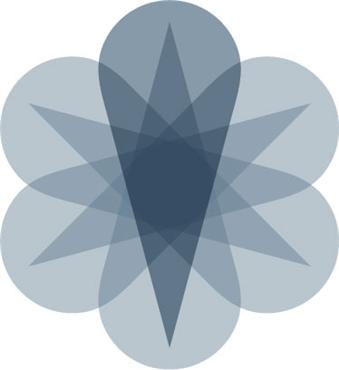 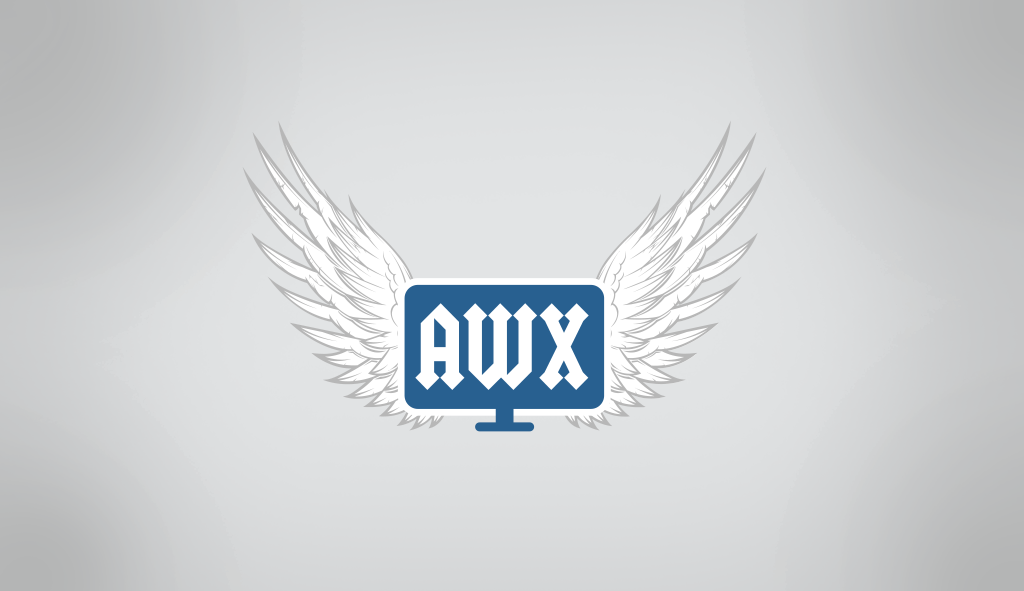 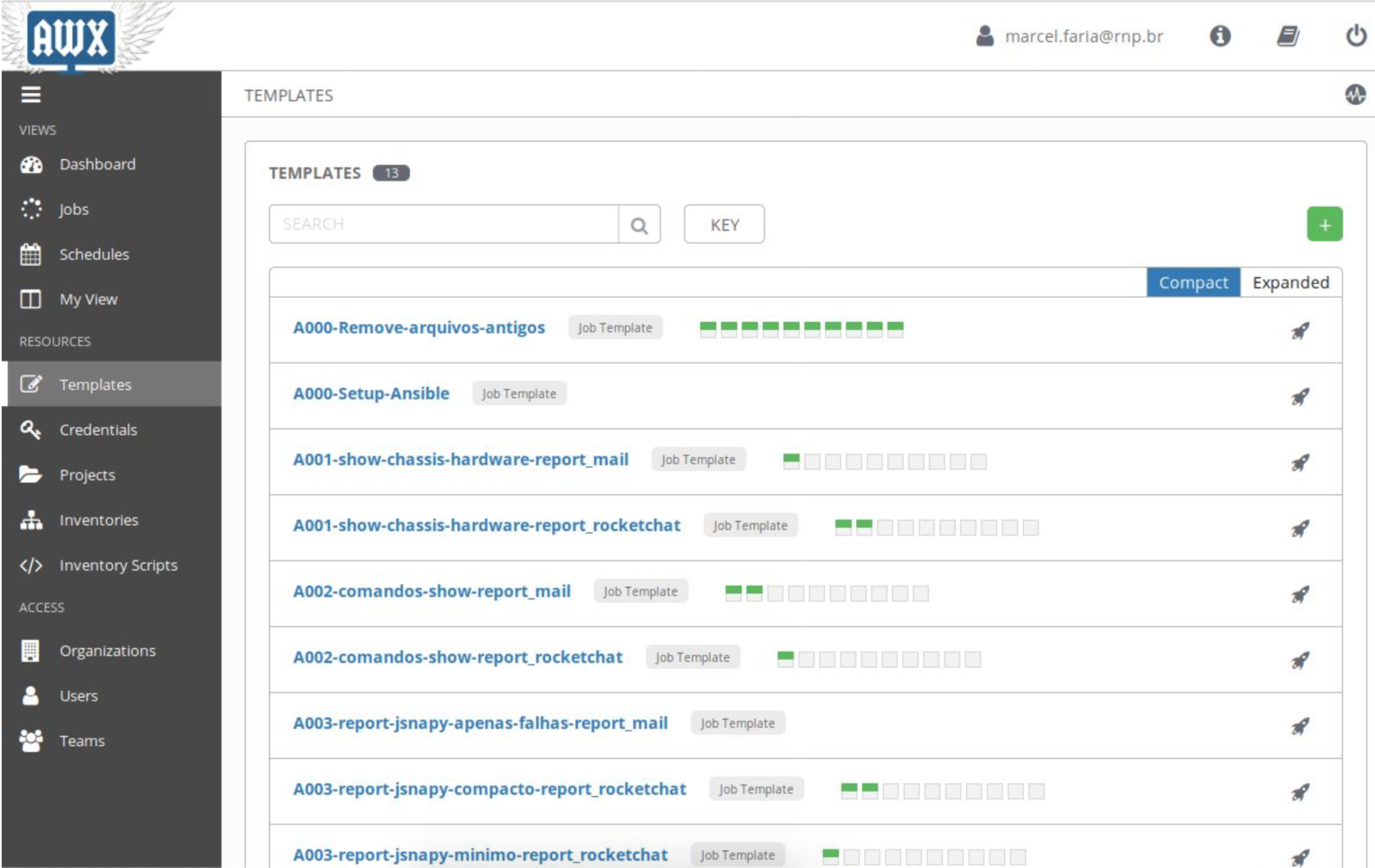 Panorama de Tráfego enlaces FISICO - RNP
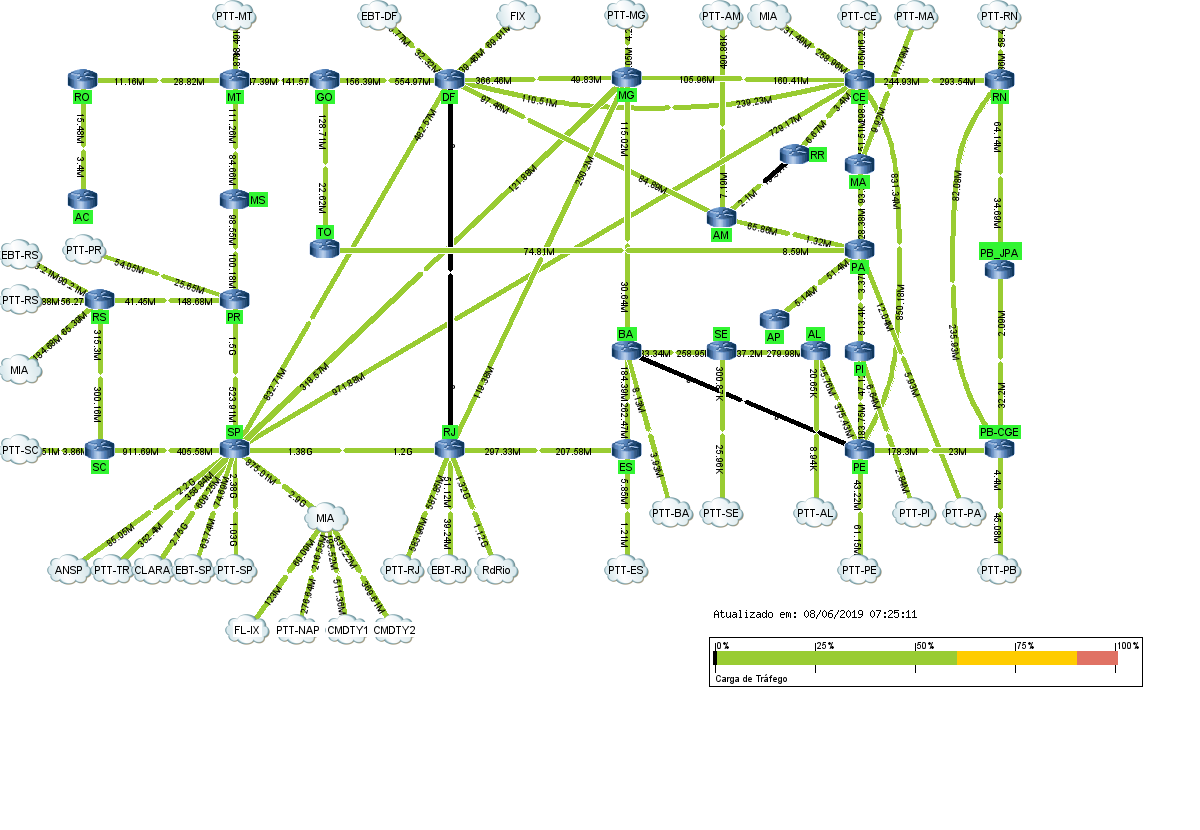 Panorama lógico dos enlaces - RNP
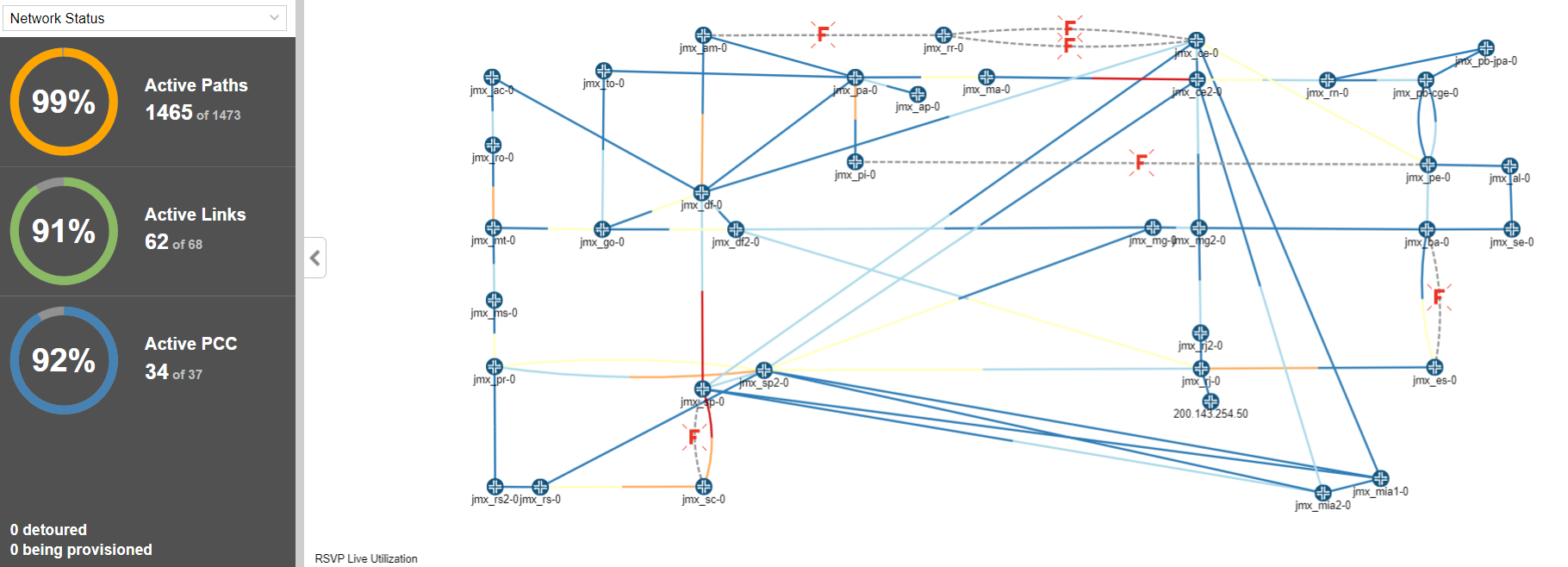 Detecção inteligente de anomalias
A solução: ELK + elastiflow + docker
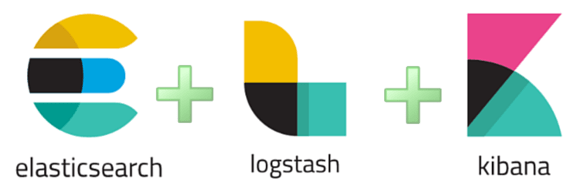 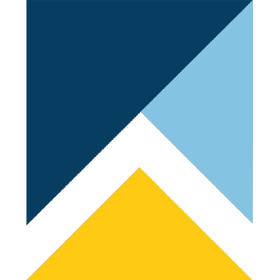 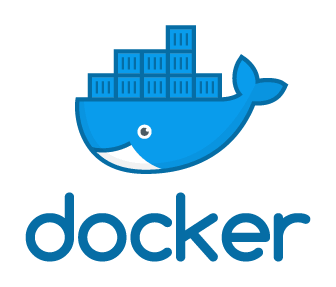 Tipos de dados recebidos e processados
Recebimento e processamento de fluxos do backbone IP
IPFIX

  Recebimento e processamento de logs
SYSLOG




MACHINE LEARNING TRAZ INTELIGÊNCIA PARA OS DADOS PROCESSADOS!
Números
Nós exportadores de dados: 37
 Dados processados pelo sistema:
Logs: ~ 28 / segundo
Fluxos: ~ 20.000 / segundo
Documentos por índice (rotação diária):
logs: ~ 2.5 milhão
fluxos: ~ 900 milhões
O tráfego total do backbone da RNP em horários de pico, incluindo tráfego nacional e internacional, é de 270 Gbps

Novos enlaces de 100Gbps podem incrementar estes valores
~ 750GB de dados por dia
Recursos computacionais utilizados
No desenvolvimento da solução foram alocados recursos computacionais na nuvem da RNP, sendo:
Logstash
24 CPUs
16 GB Memória RAM
10 GB Disco
Elasticsearch (Elastiflow)
24 CPUs
32 GB Memória RAM
2TB Disco (LUN dedicada)
Kibana + Elasticsearch Client
12 CPUs
12 GB Memória RAM
7
6
1
Capacidade Computacional Total
324 CPUs @2.3GHz
316 GB de memória
12 TB de disco para armazenamento
Infraestrutura da solução
Todos os serviços rodam sob Docker
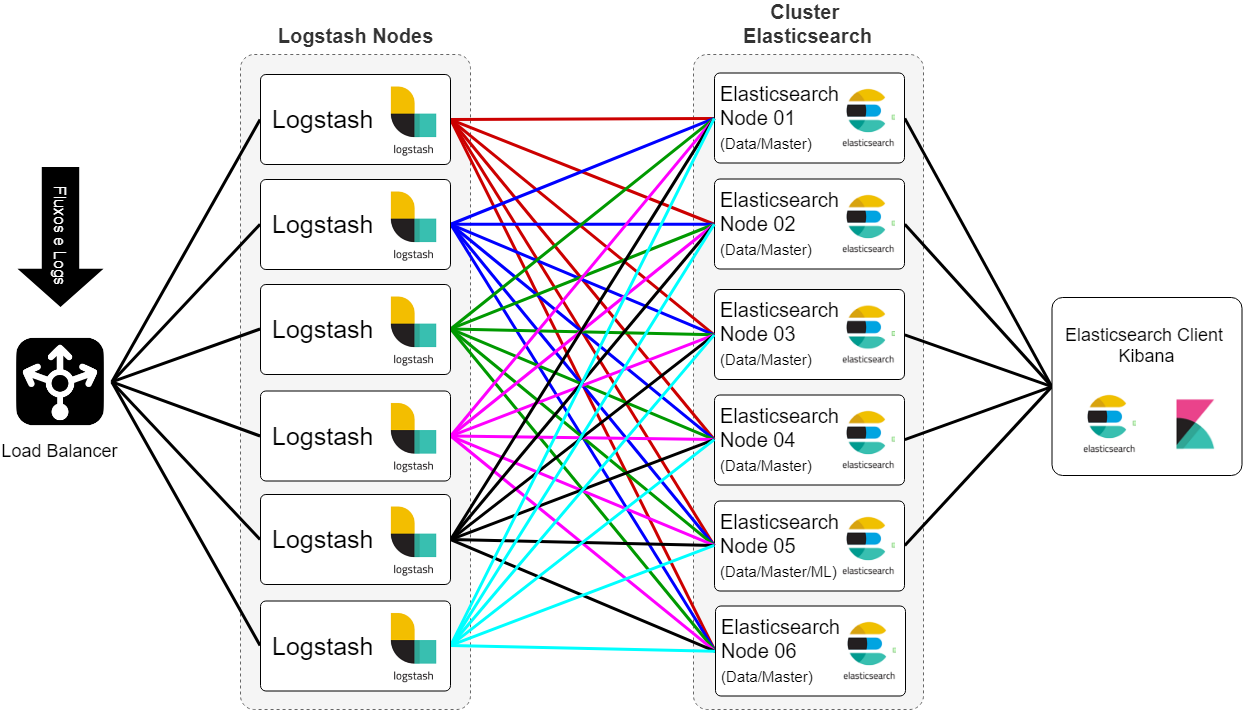 Logstash
MUTATE
Altera e remove tags

Cria informações adicionais para facilitar a busca e agregação do elastic 
Exemplo: GeoIP, ASN Lookup
O ambiente
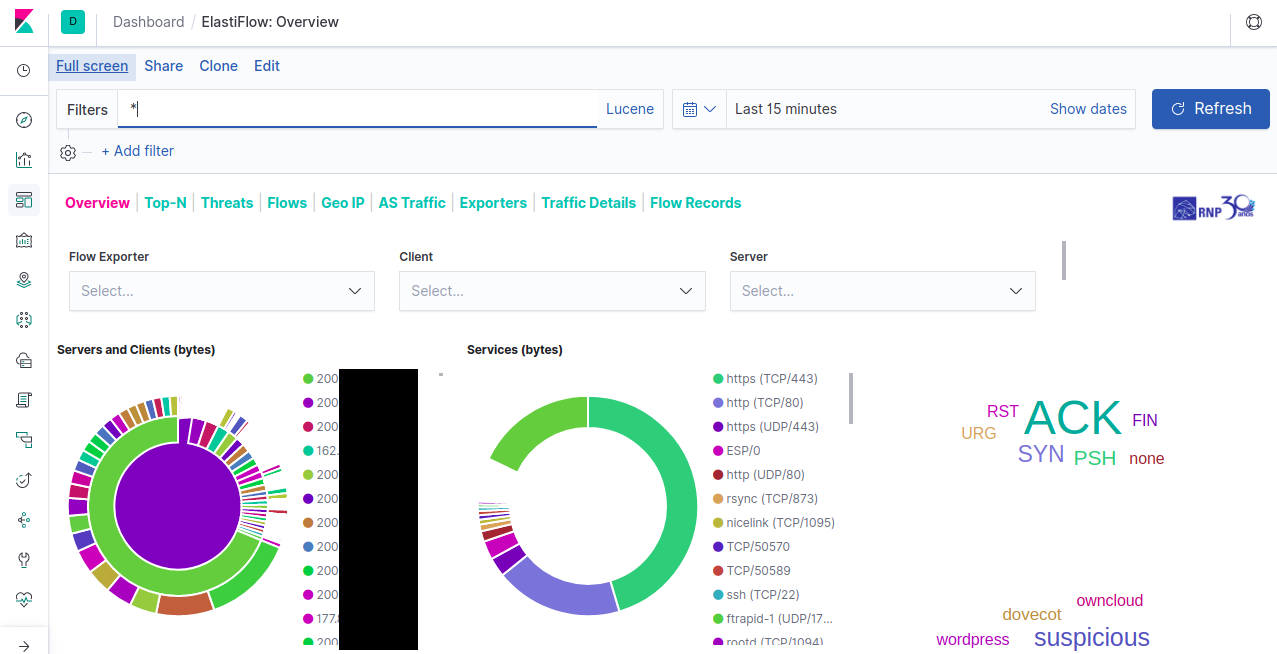 O ambiente
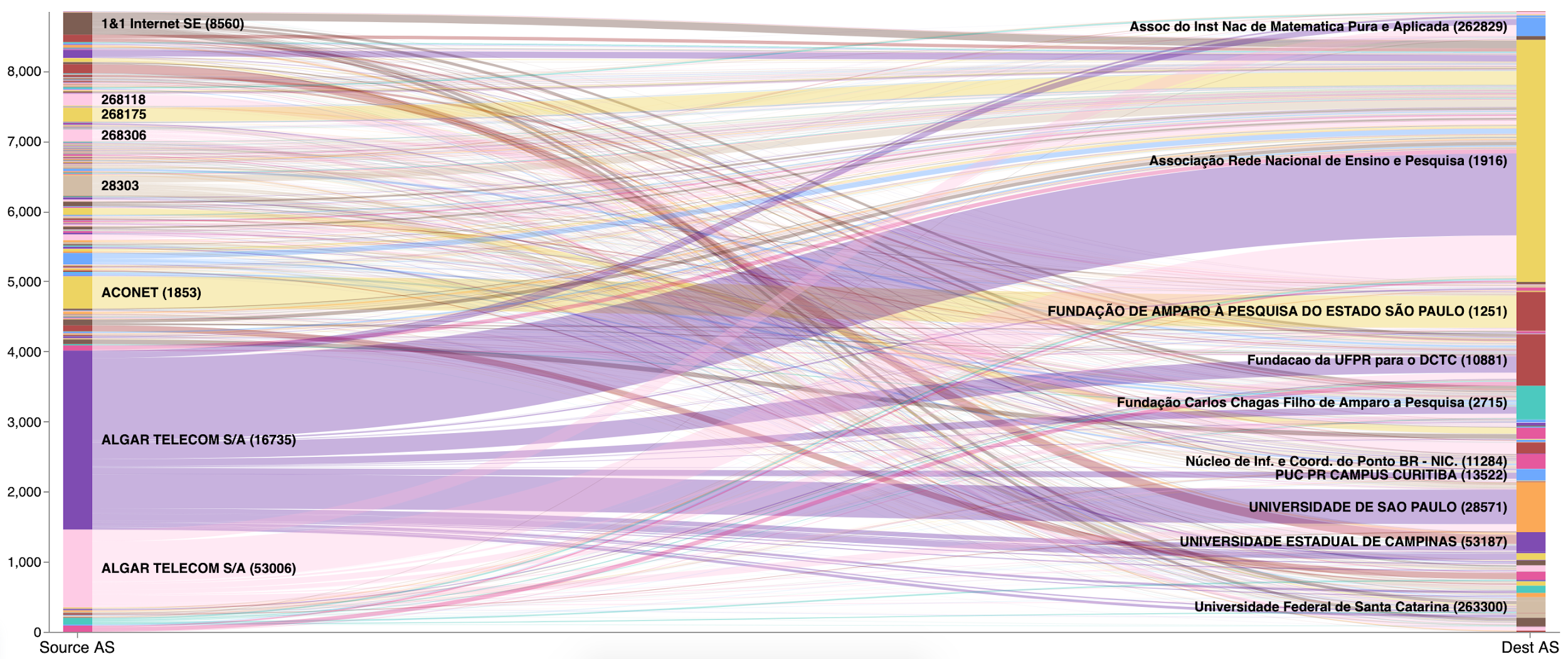 Monitoramento do ambiente: Hosts Linux
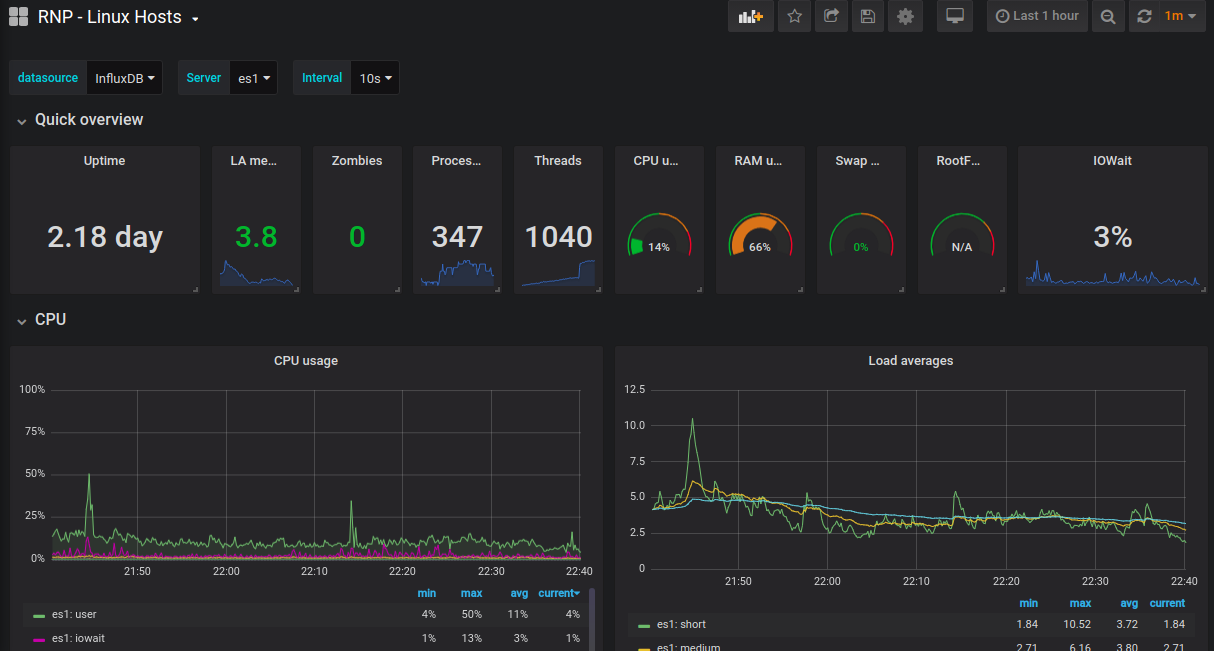 Monitoramento do ambiente: Cluster ELK
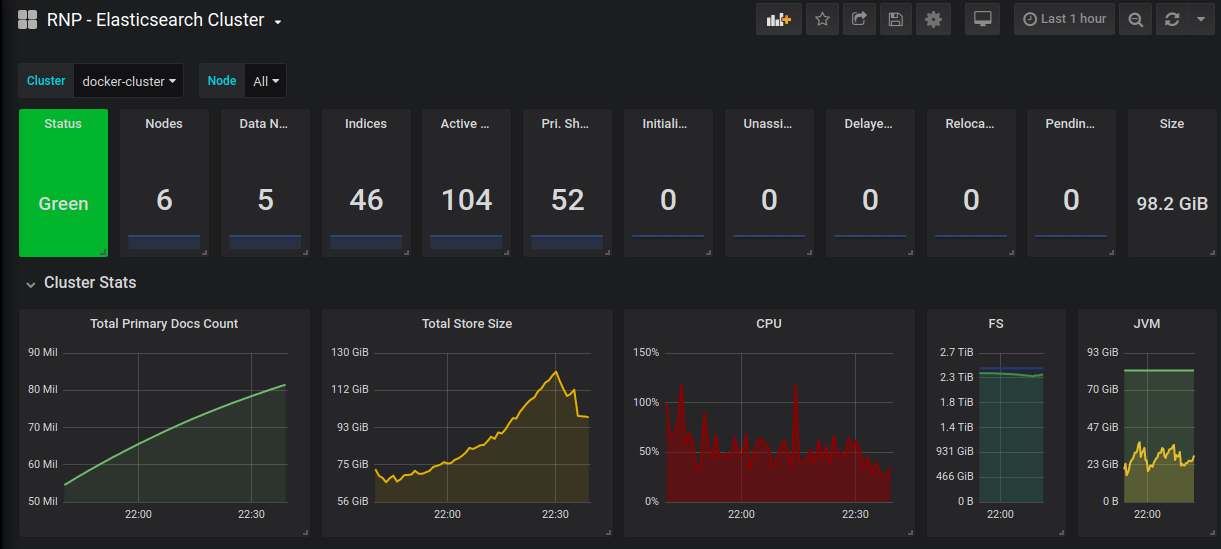 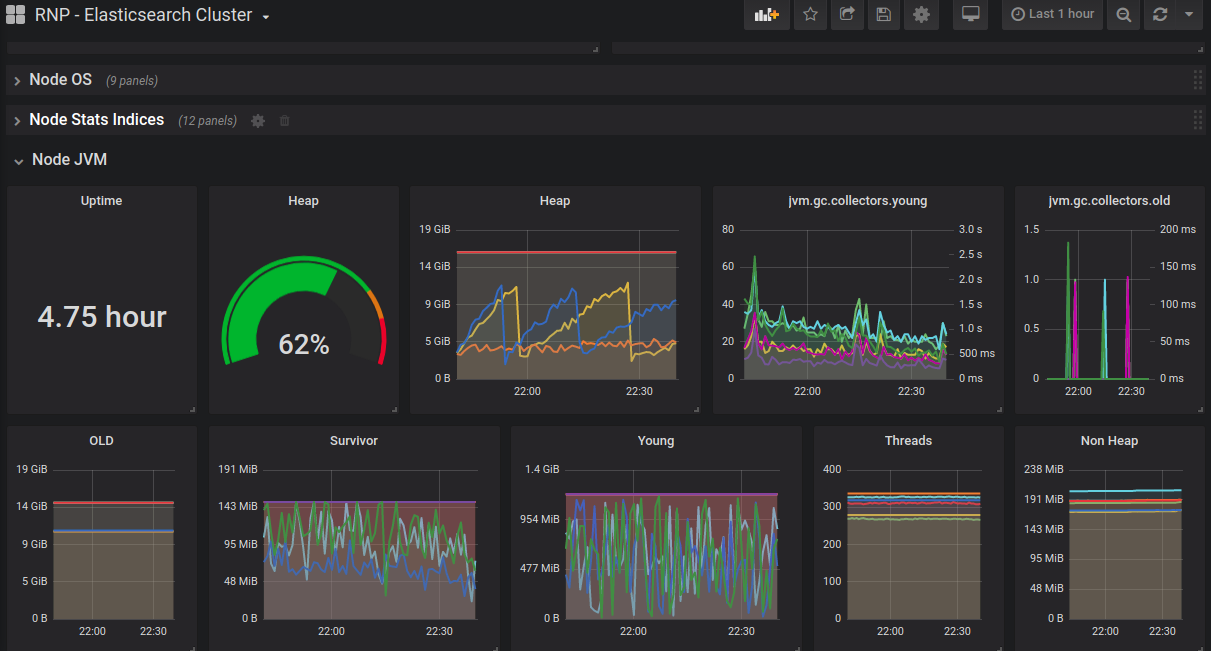 Machine Learning
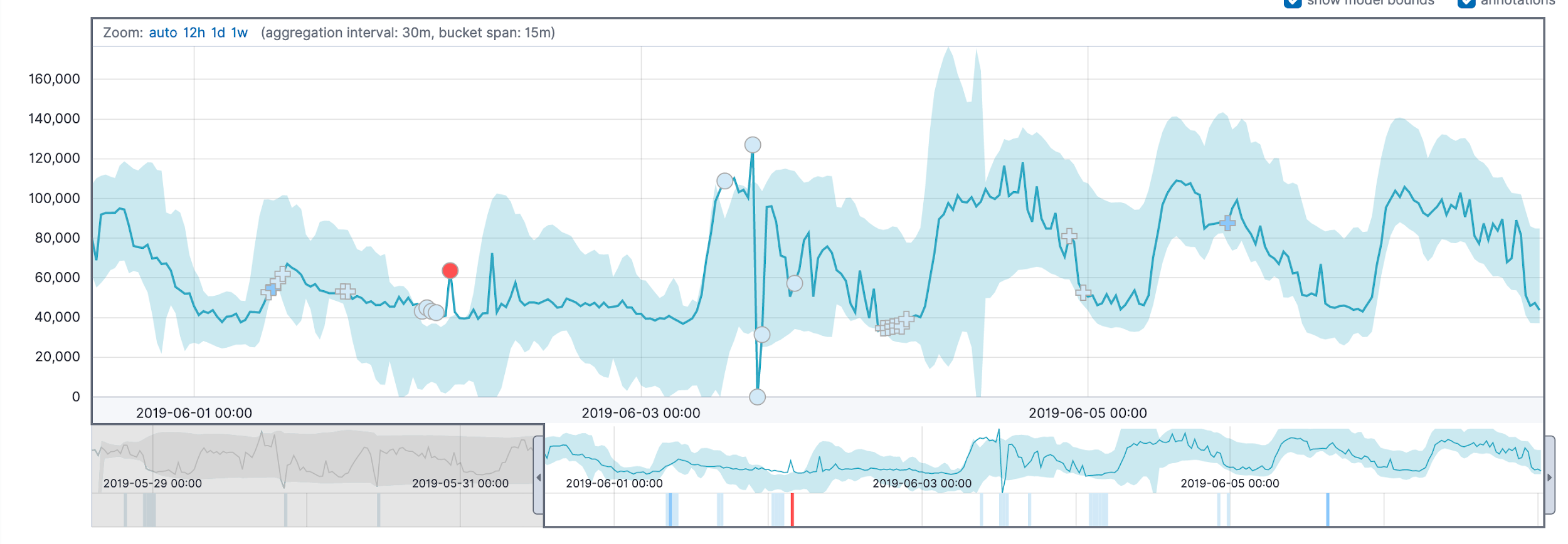 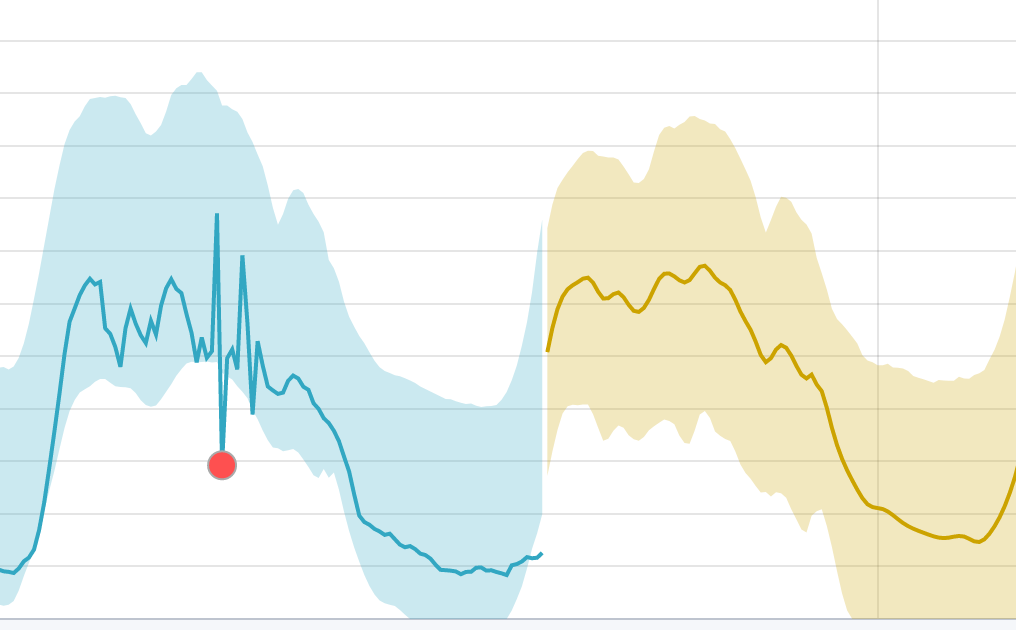 Cria Forecast
Detecta Anomalias
Busca Padrões
Analisa Historico
Detectores
Define campos e funções utilizadas para a análise
Influenciadores
Define campos que influenciam os resultados
Na prática
GMT-3 22h27m
UTC 1h26m
UDP Amplification Attack
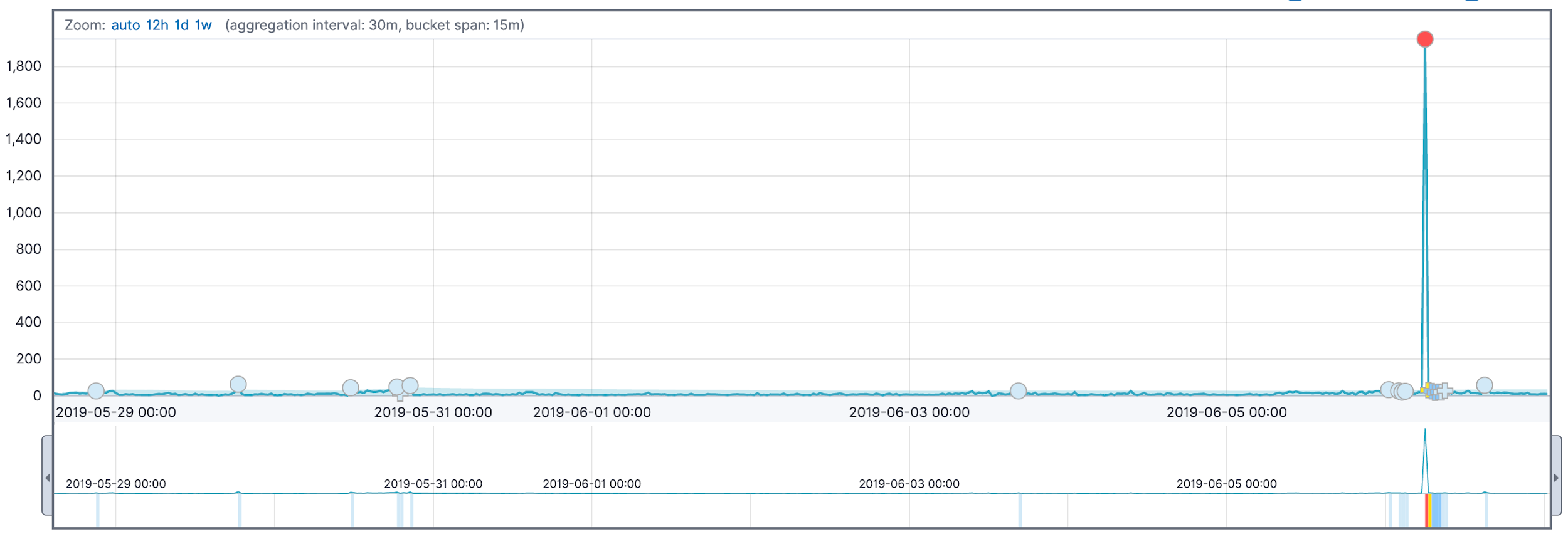 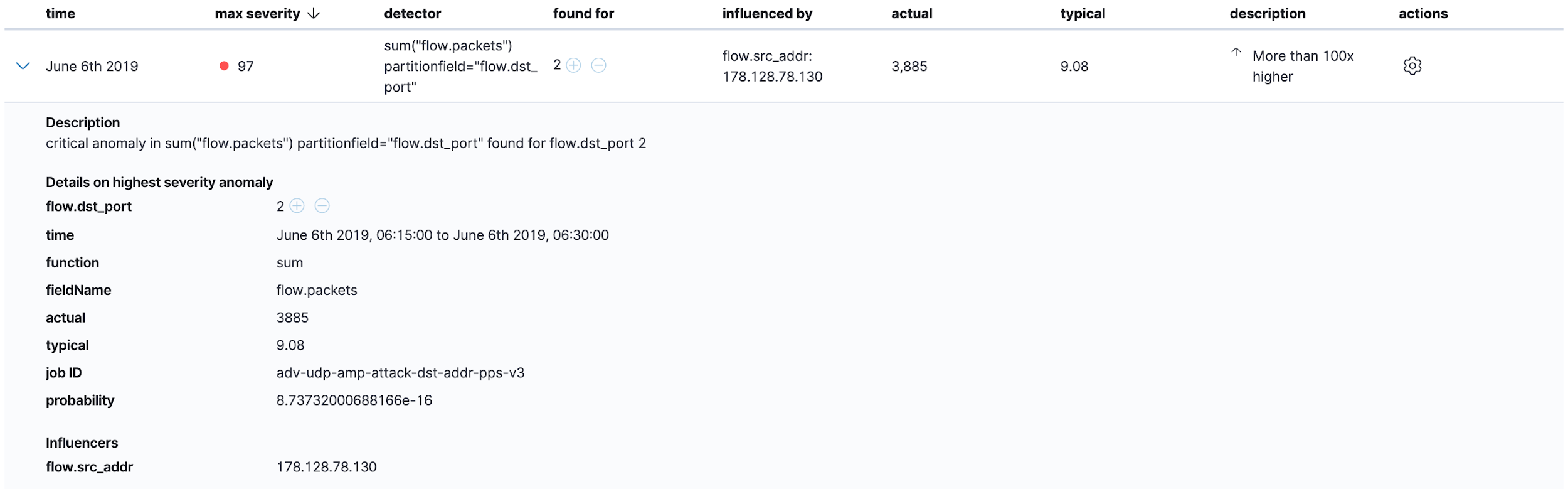 Forecast
Inserir animacao forecast
Forecast ... Que também pode dar errado !
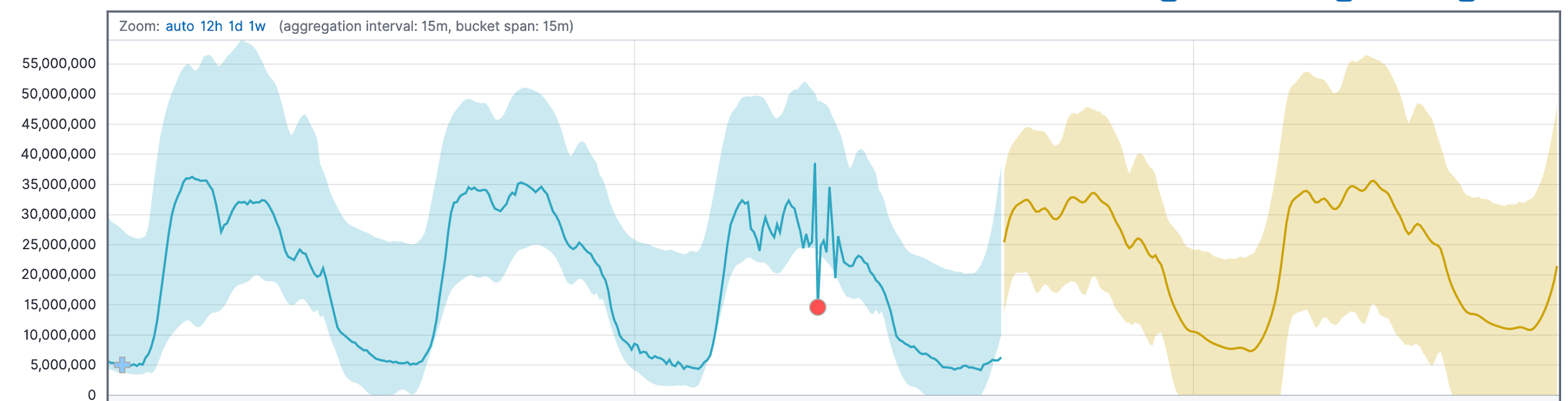 Obrigado!
Rodrigo Bongersrodrigo.bongers  at  rnp.br